FLUSSO 1
FLUSSO 2
FLUSSO 3
FLUSSO 4
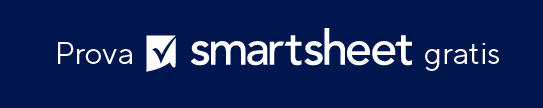 MODELLO DI ROADMAP DEL PRODOTTO SCRUM
LEGENDA FLUSSI
TESTO
TESTO
TESTO
TESTO
TESTO
TESTO
TESTO
TESTO
TESTO
TESTO
TESTO
TESTO
TESTO
TESTO
TESTO
TESTO
TESTO
TESTO
ROADMAP DEL PRODOTTO SCRUM
MILESTONE
27 maggio
FLUSSO 1
FLUSSO 2
FLUSSO 3
FLUSSO 4
MODELLO DI ROADMAP DEL PRODOTTO SCRUM
LEGENDA FLUSSI
TESTO
TESTO
TESTO
TESTO
TESTO
TESTO
TESTO
TESTO
TESTO
TESTO
TESTO
TESTO
TESTO
TESTO
TESTO
ROADMAP DEL PRODOTTO SCRUM
MILESTONE
27 maggio
REPORT DI PROGETTO
COMMENTI